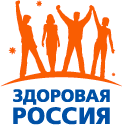 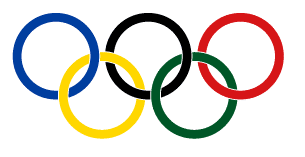 Формирование здоровьесберегающей среды 
через реализацию проекта
Мы будущие олимпийцы
Инструктор по физкультуре Дворская Н.И.
МДОУ ДС КВ №12 МО Ейский район
Сложные проблемы патриотического воспитания также могут успешно решаться через формирование у детей чувства сопричастности к борьбе спортсменов своей Родины на мировых аренах. 
Именно поэтому появилась необходимость разработки проекта по олимпийскому образованию дошкольников, который опирается на традиционные ритуалы и символы Олимпийских игр, характеризующие лучшие нравственные качества спортсменов: честность, волю к победе, взаимовыручку.
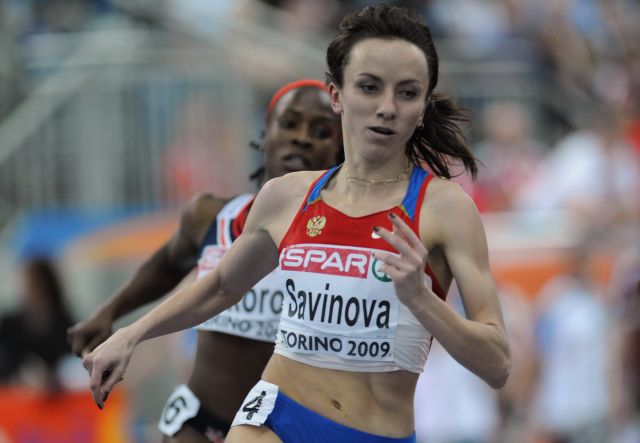 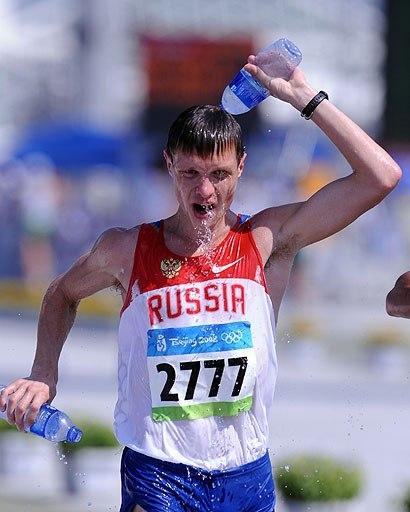 Цели проекта
•Комплексное сохранение и укрепление физического, психического и социального здоровья старших дошкольников.

•Развитие интеллектуальных и личностных качеств детей через организацию здоровьесберегающей среды в условиях реализации основной общеобразовательной программы дошкольного образования.
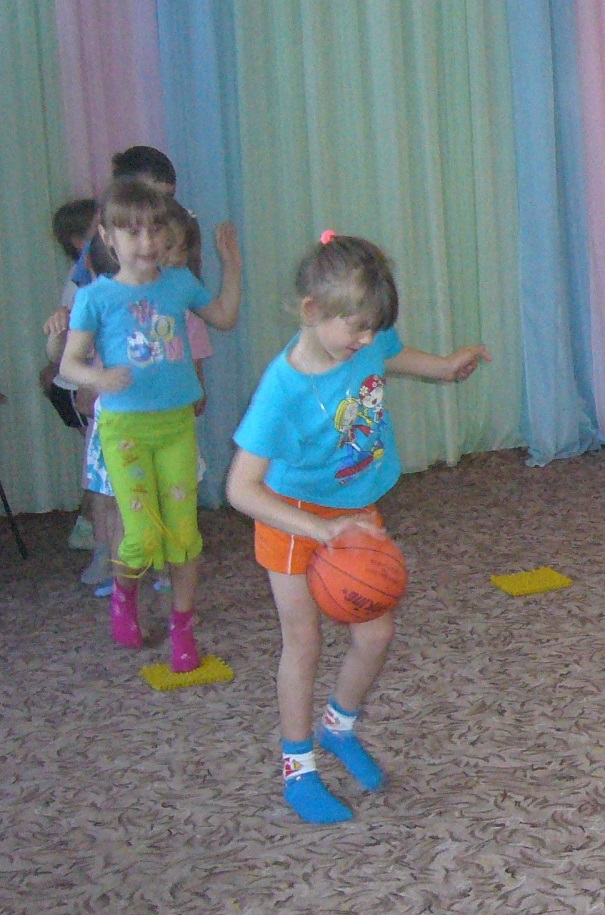 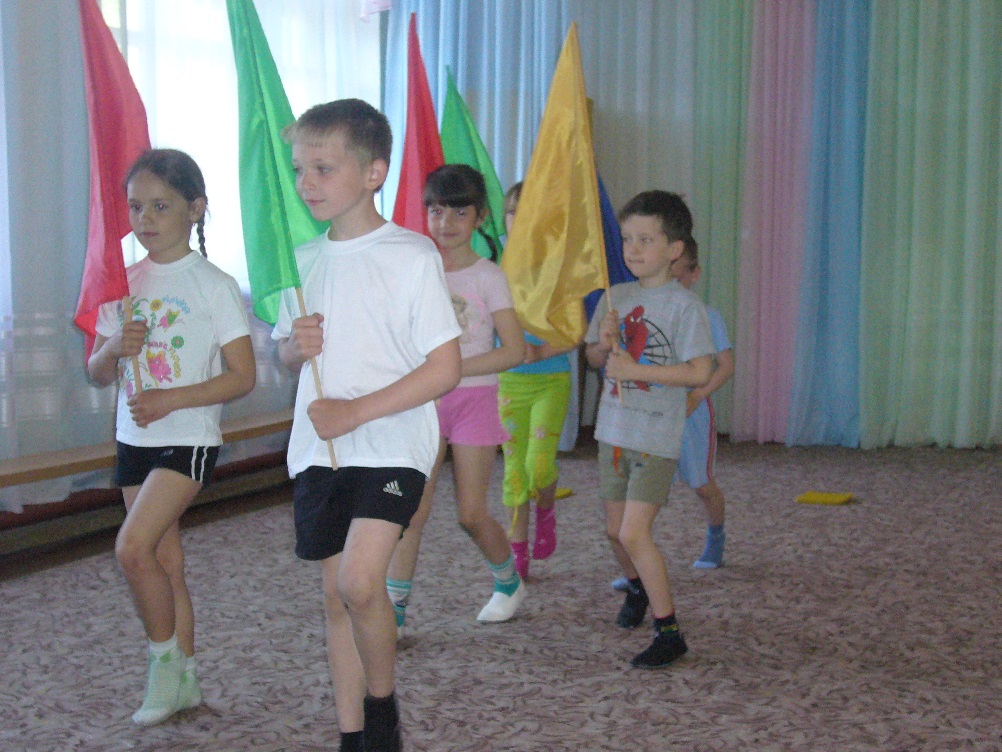 Задачи проекта
Познакомить дошкольников со сведениями об истории олимпийского движения как достижения общечеловеческой культуры, именами спортсменов, награжденных олимпийскими медалями, спортивными достижениями земляков.
 Формировать представления об Олимпийских играх как мирных соревнованиях, в котором участвуют различные народы.
 Развивать физические качества и двигательные способности старших дошкольников.
 Формировать потребность каждого дошкольника в двигательной активности и физическом совершенствовании, в регулярных занятиях физической культурой и спортом.
 Развивать у дошкольников способность к творчеству, формировать эстетический вкус, фантазию и образное мышление.
 Прививать уважение и любовь не только к спорту, но и к олимпизму как культурному наследию человечества.
Забота о здоровье ребенка на современном этапе развития общества занимает приоритетные позиции, поскольку любой стране нужны личности творческие, гармонично развитые, активные и здоровые. 
Создание системы здоровьесбережения на ступени дошкольного образования  обусловлено новыми Федеральными государственными требованиями (ФГТ 2010), социальным заказом родителей, интересом взрослых и детей к олимпийскому движению в преддверии олимпиады 2014 года. 
Практическая значимость определяется тем, что проект успешно выполняет функцию приобщения старших дошкольников к истории олимпийского движения как достижения общечеловеческой культуры,  формирование представлений об олимпизме может стать частью не только физического, но и эстетического и нравственного воспитания ребенка
Актуальность проекта:
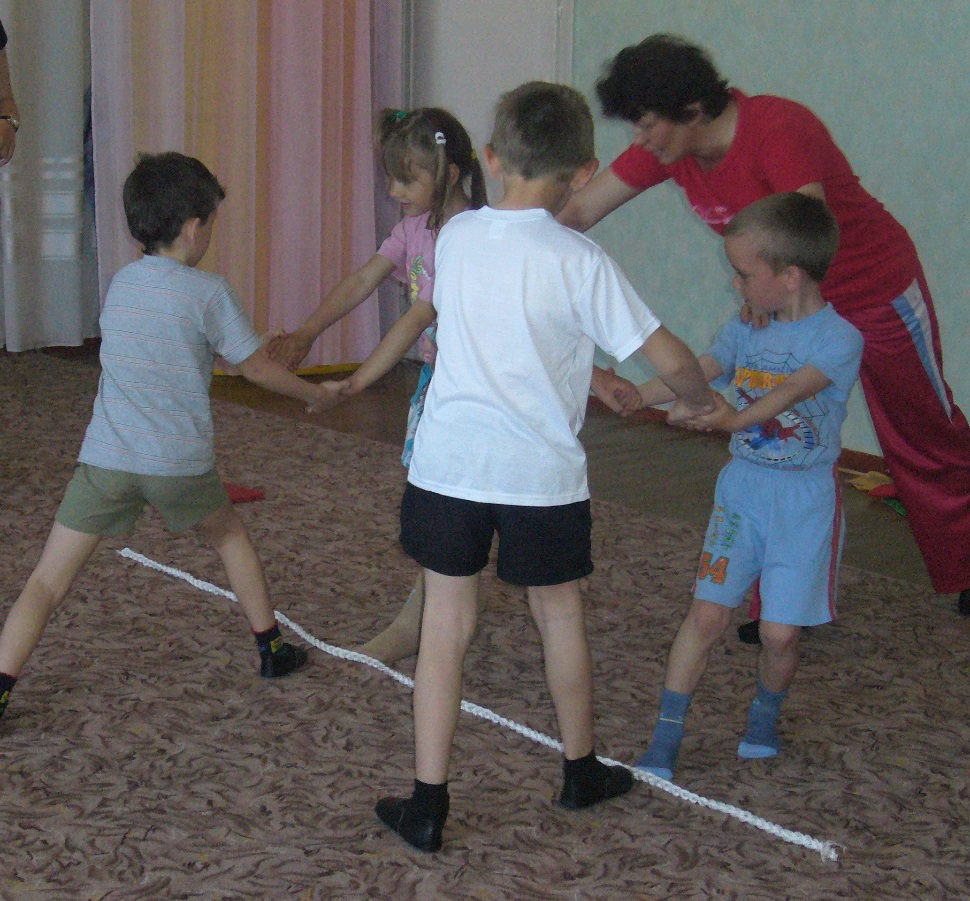 Формы реализации проекта
Совместные с родителями спортивные соревнования, физкультурные занятия, физкультурные праздники и развлечения, посещение спортивных соревнований, консультации в родительских уголках, анкетирование, выставки детских рисунков, составление альбома «Олимпийские виды спорта
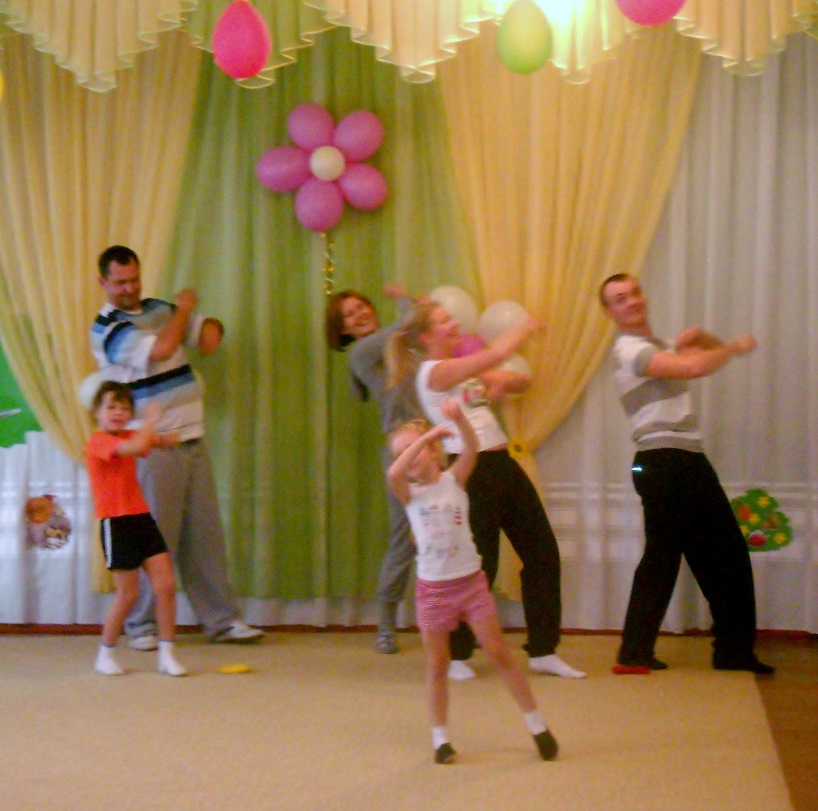